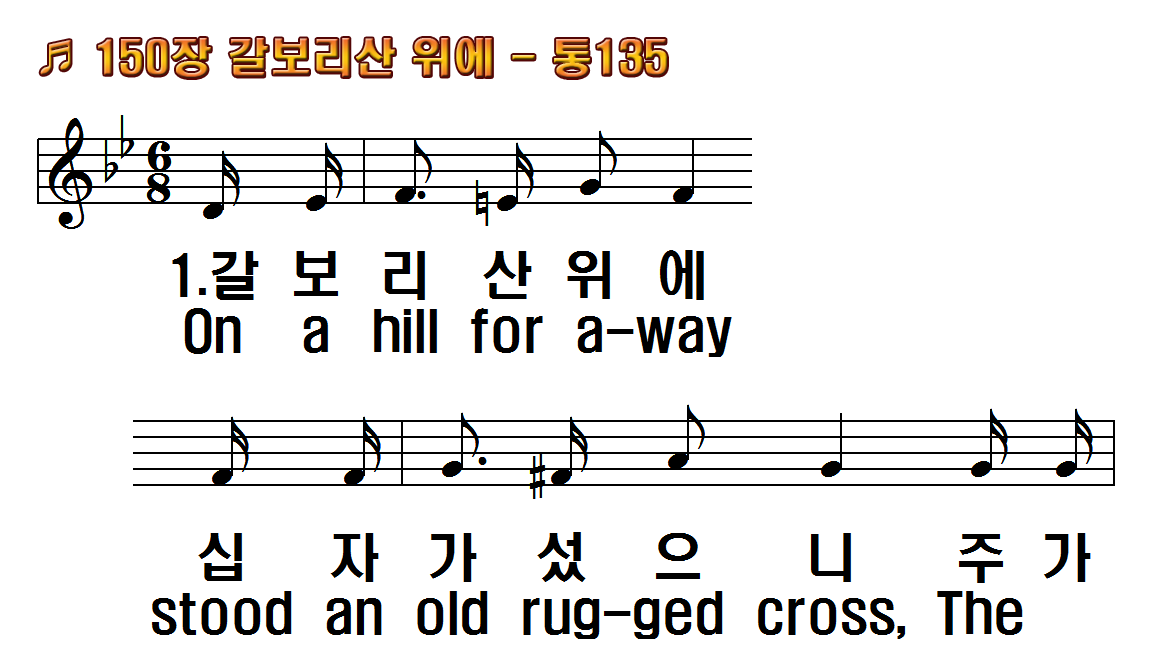 1.갈보리산 위에 십자가
2.멸시천대 받은 주의
3.험한 십자가에 주가
4.주님 예비하신 나의
후.최후 승리를 얻기까지
1.On a hill for away
2.Oh, that old rugged
3.In the old rugged
4.To the old rugged
R.So I'll cherish the old
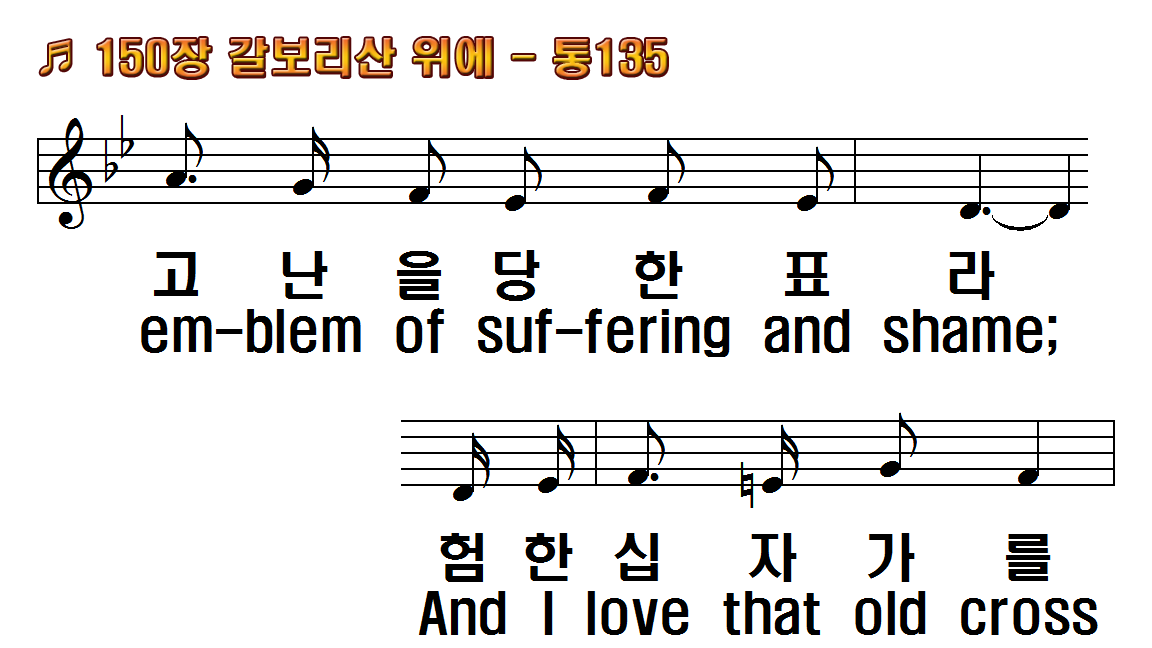 1.갈보리산 위에 십자가
2.멸시천대 받은 주의
3.험한 십자가에 주가
4.주님 예비하신 나의
후.최후 승리를 얻기까지
1.On a hill for away
2.Oh, that old rugged
3.In the old rugged
4.To the old rugged
R.So I'll cherish the old
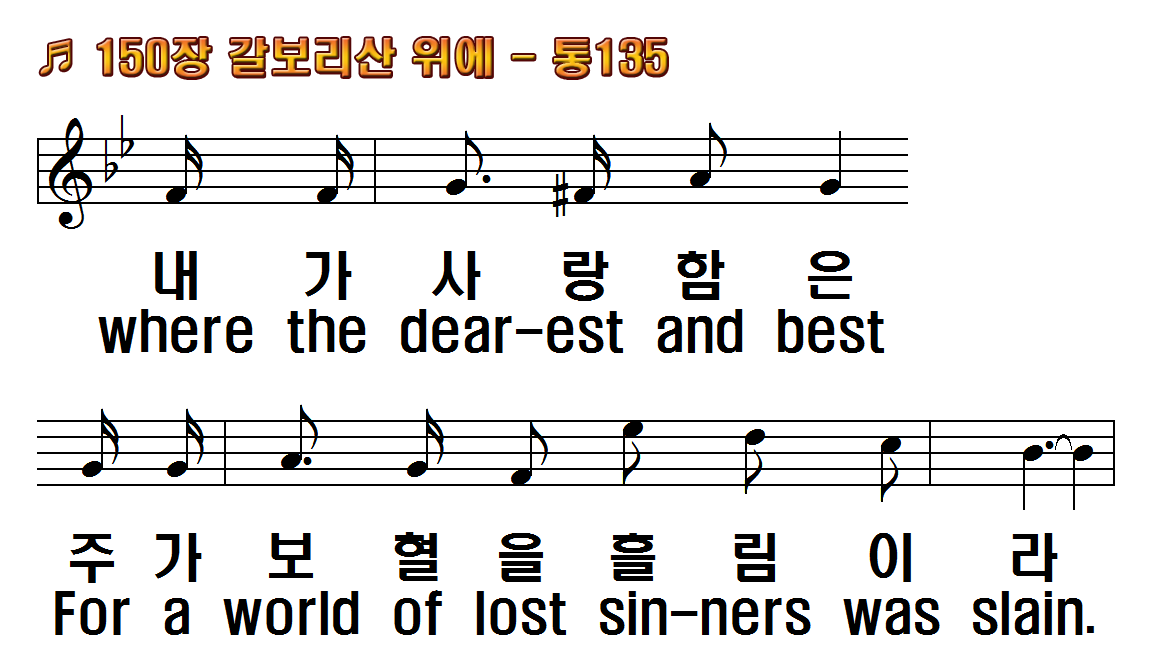 1.갈보리산 위에 십자가
2.멸시천대 받은 주의
3.험한 십자가에 주가
4.주님 예비하신 나의
후.최후 승리를 얻기까지
1.On a hill for away
2.Oh, that old rugged
3.In the old rugged
4.To the old rugged
R.So I'll cherish the old
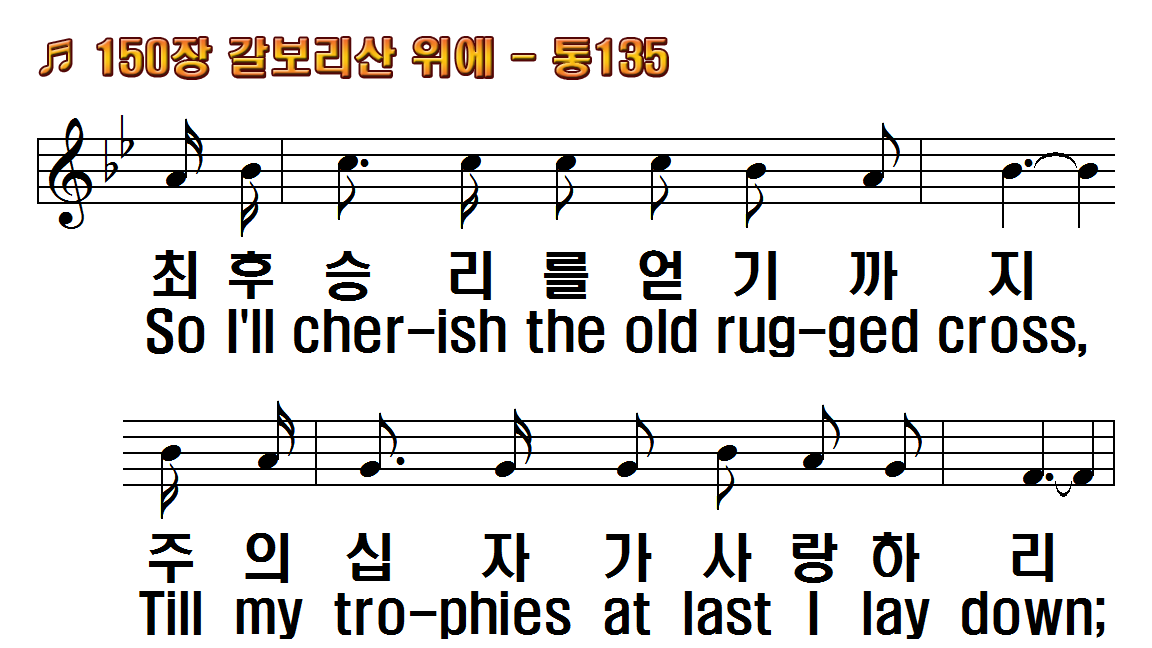 1.갈보리산 위에 십자가
2.멸시천대 받은 주의
3.험한 십자가에 주가
4.주님 예비하신 나의
후.최후 승리를 얻기까지
1.On a hill for away
2.Oh, that old rugged
3.In the old rugged
4.To the old rugged
R.So I'll cherish the old
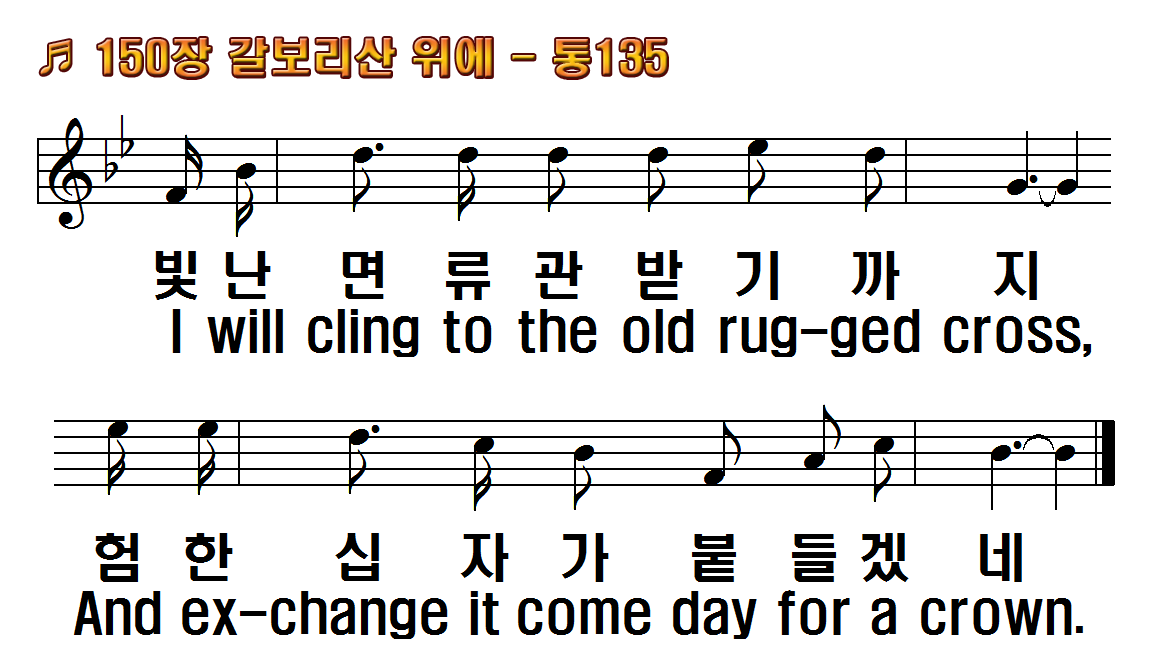 1.갈보리산 위에 십자가
2.멸시천대 받은 주의
3.험한 십자가에 주가
4.주님 예비하신 나의
후.최후 승리를 얻기까지
1.On a hill for away
2.Oh, that old rugged
3.In the old rugged
4.To the old rugged
R.So I'll cherish the old
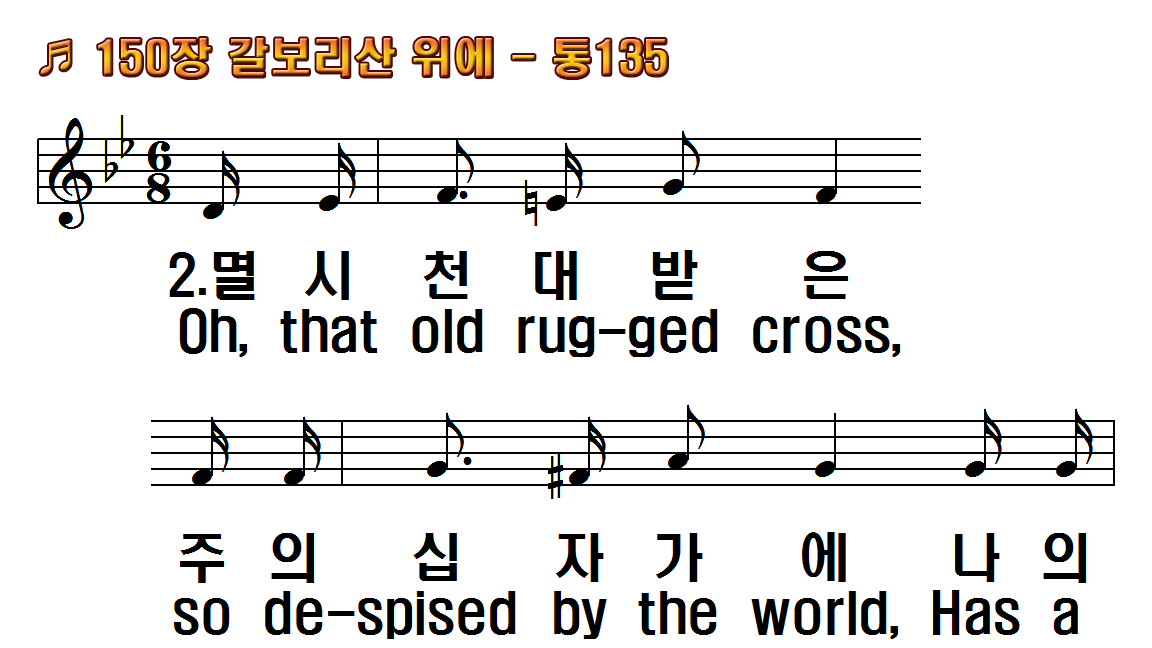 1.갈보리산 위에 십자가
2.멸시천대 받은 주의
3.험한 십자가에 주가
4.주님 예비하신 나의
후.최후 승리를 얻기까지
1.On a hill for away
2.Oh, that old rugged
3.In the old rugged
4.To the old rugged
R.So I'll cherish the old
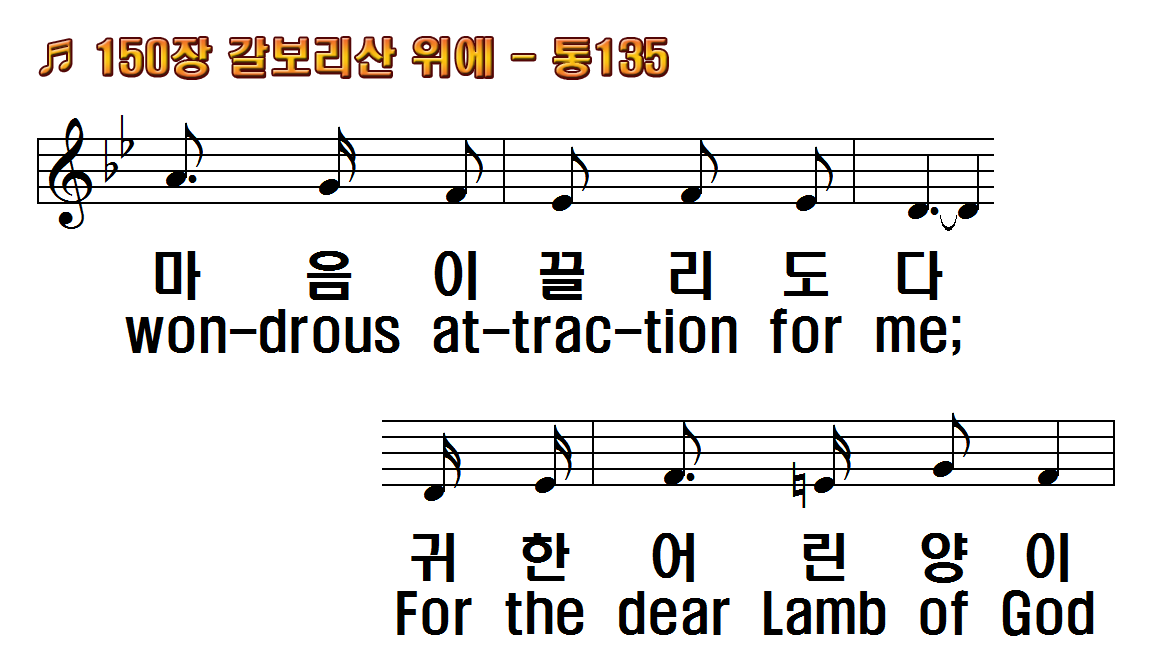 1.갈보리산 위에 십자가
2.멸시천대 받은 주의
3.험한 십자가에 주가
4.주님 예비하신 나의
후.최후 승리를 얻기까지
1.On a hill for away
2.Oh, that old rugged
3.In the old rugged
4.To the old rugged
R.So I'll cherish the old
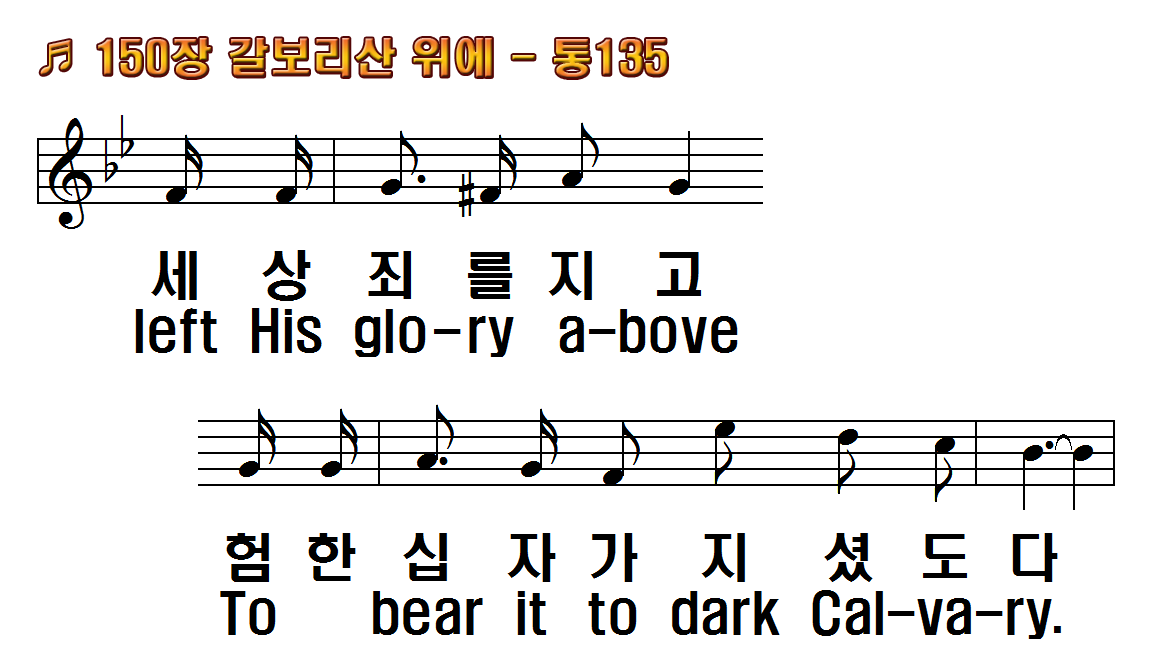 1.갈보리산 위에 십자가
2.멸시천대 받은 주의
3.험한 십자가에 주가
4.주님 예비하신 나의
후.최후 승리를 얻기까지
1.On a hill for away
2.Oh, that old rugged
3.In the old rugged
4.To the old rugged
R.So I'll cherish the old
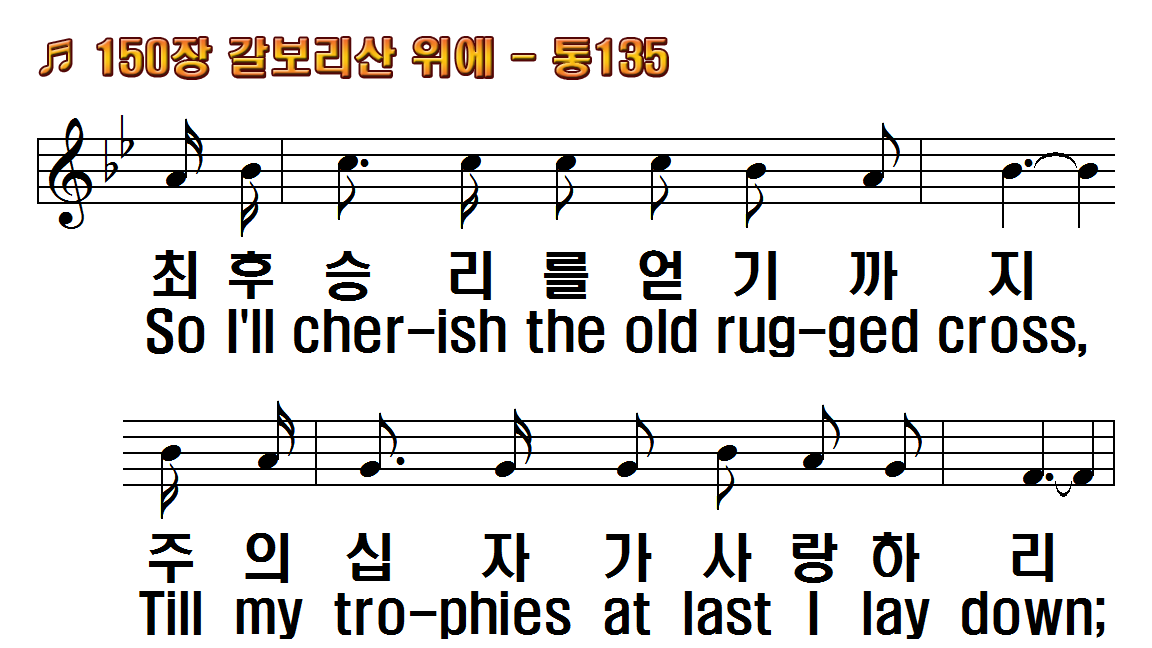 1.갈보리산 위에 십자가
2.멸시천대 받은 주의
3.험한 십자가에 주가
4.주님 예비하신 나의
후.최후 승리를 얻기까지
1.On a hill for away
2.Oh, that old rugged
3.In the old rugged
4.To the old rugged
R.So I'll cherish the old
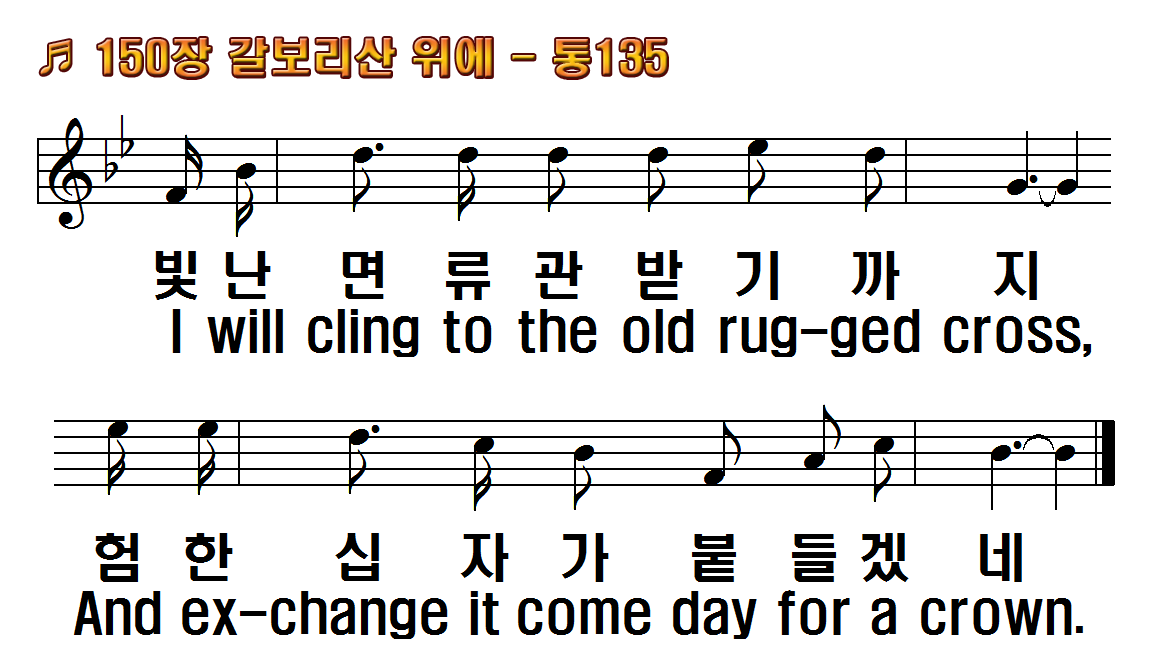 1.갈보리산 위에 십자가
2.멸시천대 받은 주의
3.험한 십자가에 주가
4.주님 예비하신 나의
후.최후 승리를 얻기까지
1.On a hill for away
2.Oh, that old rugged
3.In the old rugged
4.To the old rugged
R.So I'll cherish the old
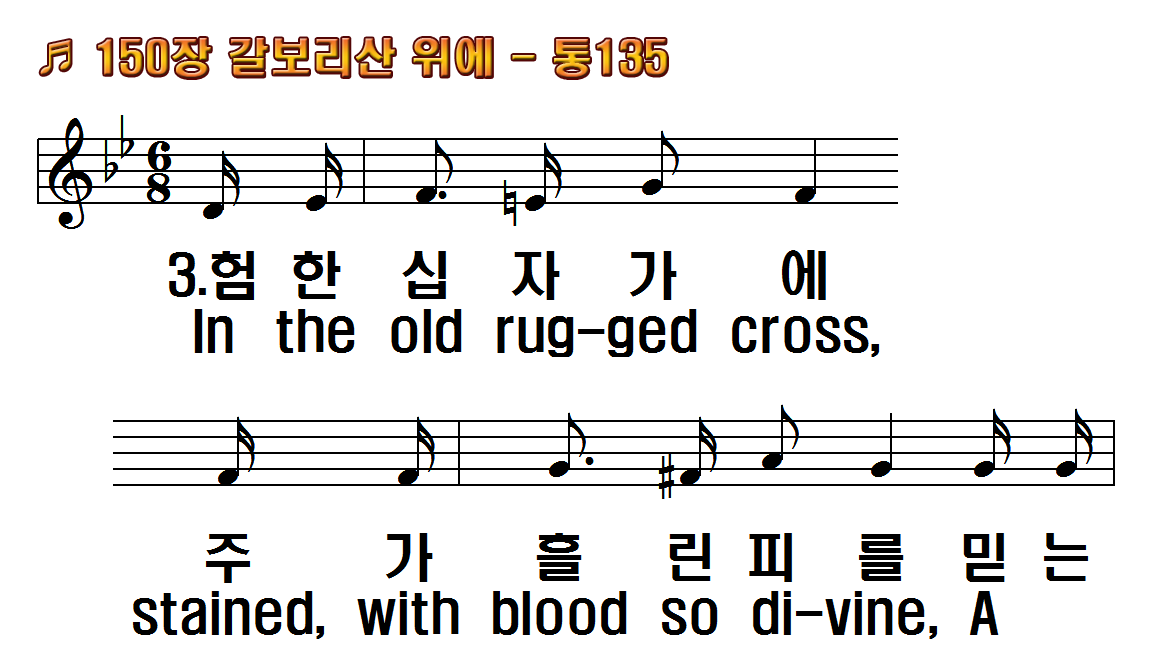 1.갈보리산 위에 십자가
2.멸시천대 받은 주의
3.험한 십자가에 주가
4.주님 예비하신 나의
후.최후 승리를 얻기까지
1.On a hill for away
2.Oh, that old rugged
3.In the old rugged
4.To the old rugged
R.So I'll cherish the old
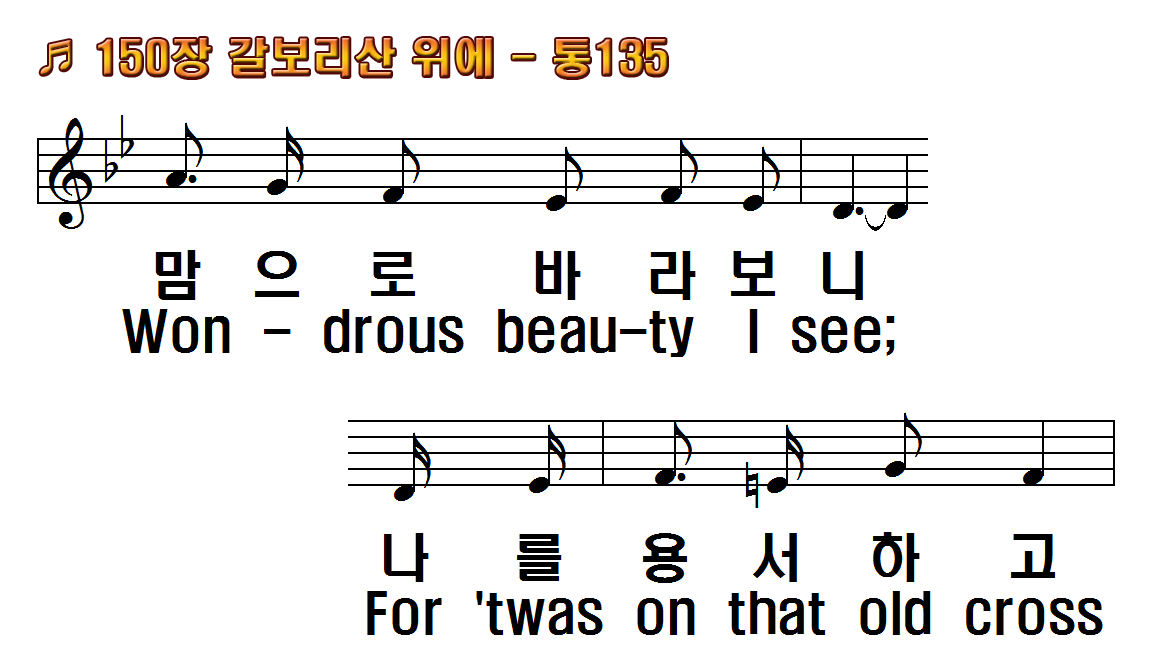 1.갈보리산 위에 십자가
2.멸시천대 받은 주의
3.험한 십자가에 주가
4.주님 예비하신 나의
후.최후 승리를 얻기까지
1.On a hill for away
2.Oh, that old rugged
3.In the old rugged
4.To the old rugged
R.So I'll cherish the old
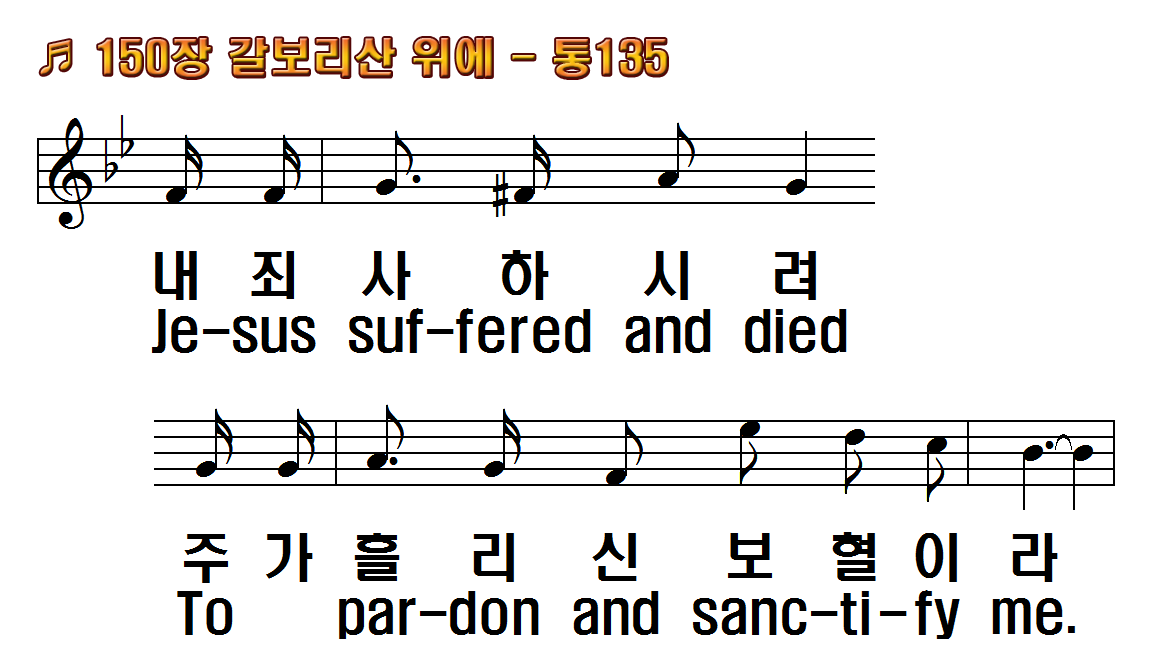 1.갈보리산 위에 십자가
2.멸시천대 받은 주의
3.험한 십자가에 주가
4.주님 예비하신 나의
후.최후 승리를 얻기까지
1.On a hill for away
2.Oh, that old rugged
3.In the old rugged
4.To the old rugged
R.So I'll cherish the old
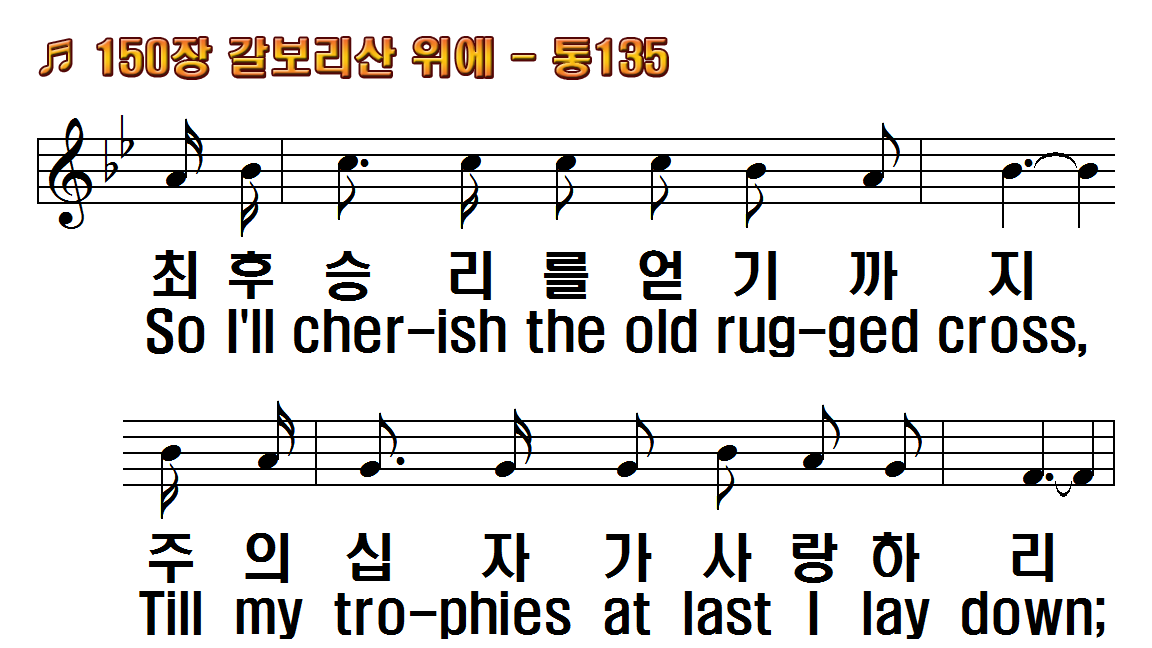 1.갈보리산 위에 십자가
2.멸시천대 받은 주의
3.험한 십자가에 주가
4.주님 예비하신 나의
후.최후 승리를 얻기까지
1.On a hill for away
2.Oh, that old rugged
3.In the old rugged
4.To the old rugged
R.So I'll cherish the old
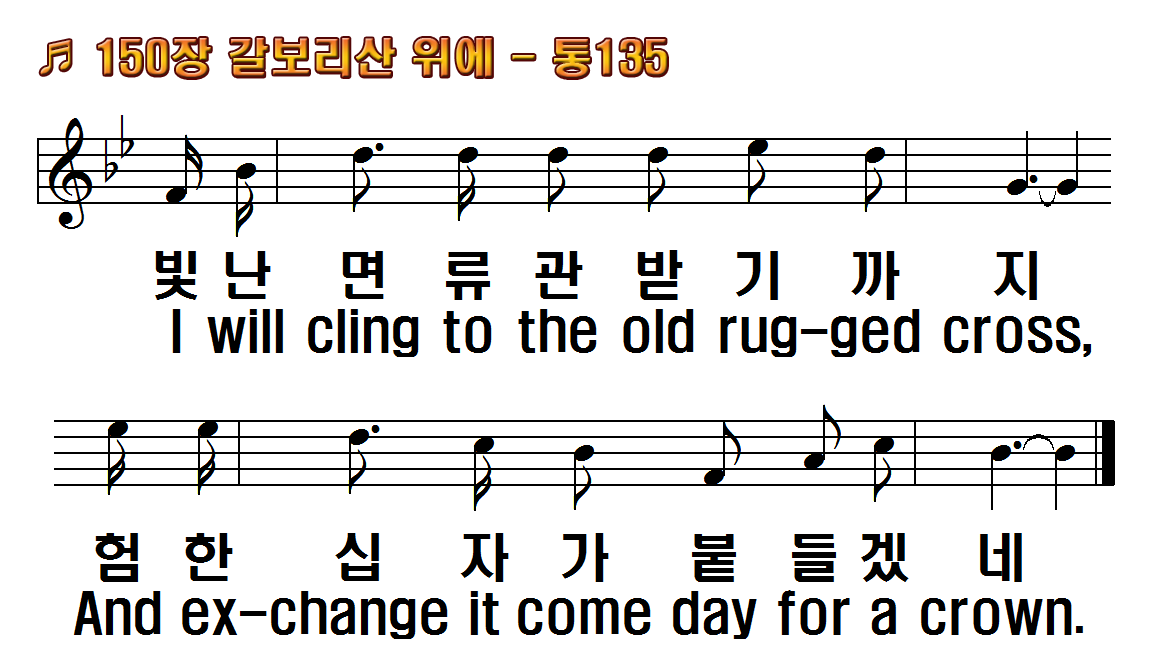 1.갈보리산 위에 십자가
2.멸시천대 받은 주의
3.험한 십자가에 주가
4.주님 예비하신 나의
후.최후 승리를 얻기까지
1.On a hill for away
2.Oh, that old rugged
3.In the old rugged
4.To the old rugged
R.So I'll cherish the old
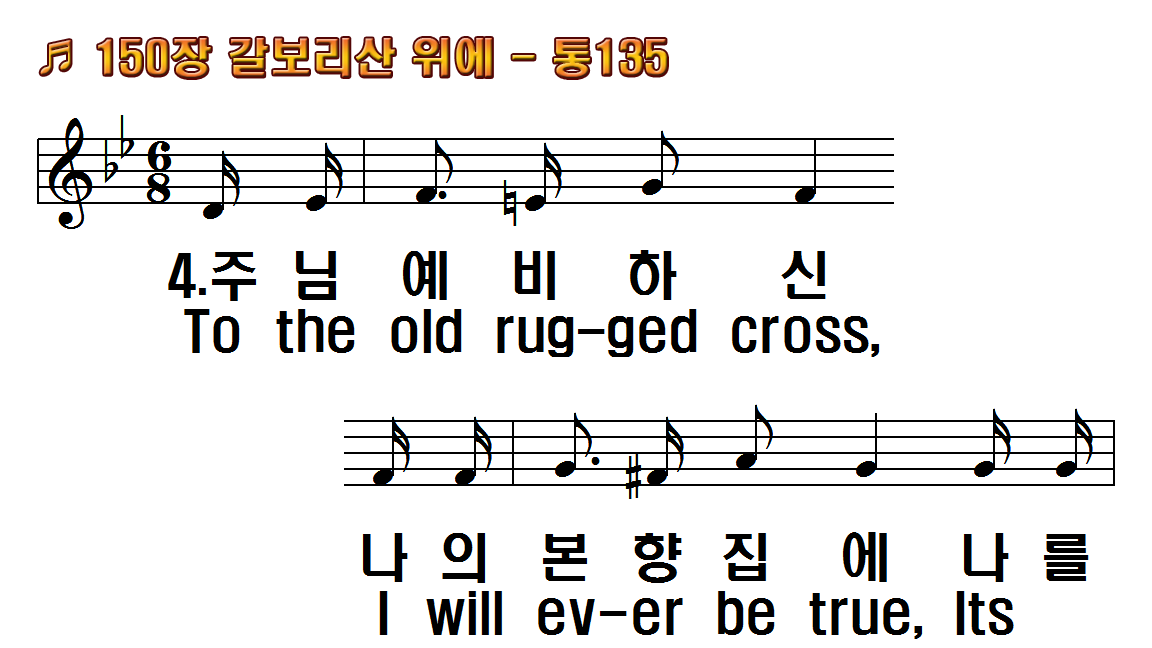 1.갈보리산 위에 십자가
2.멸시천대 받은 주의
3.험한 십자가에 주가
4.주님 예비하신 나의
후.최후 승리를 얻기까지
1.On a hill for away
2.Oh, that old rugged
3.In the old rugged
4.To the old rugged
R.So I'll cherish the old
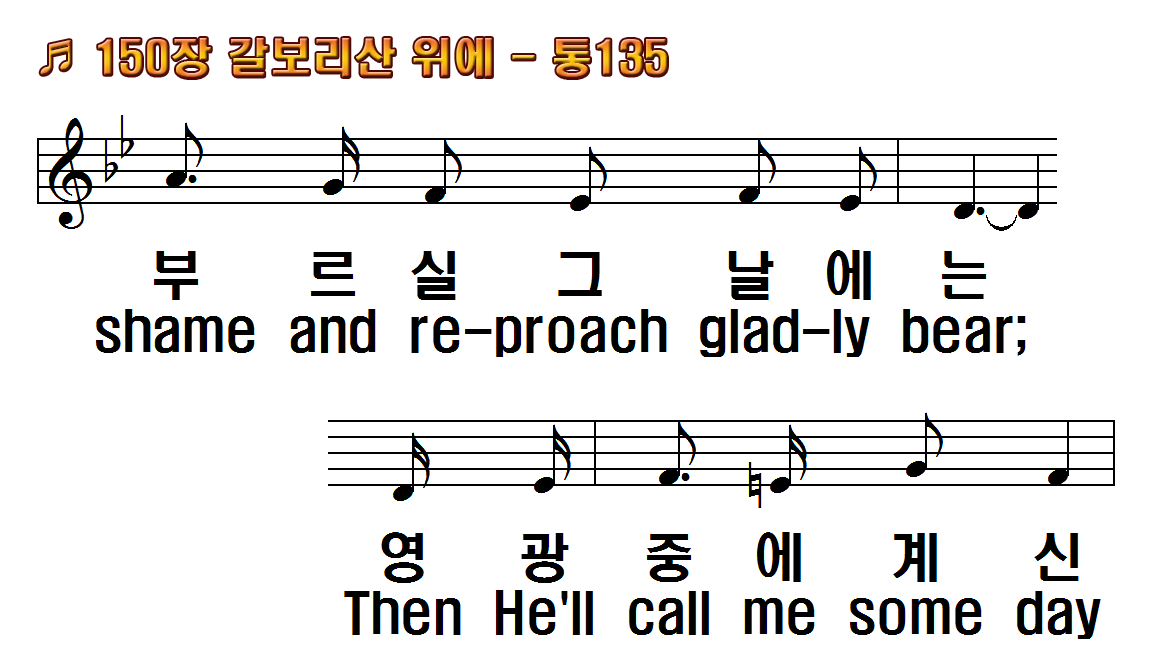 1.갈보리산 위에 십자가
2.멸시천대 받은 주의
3.험한 십자가에 주가
4.주님 예비하신 나의
후.최후 승리를 얻기까지
1.On a hill for away
2.Oh, that old rugged
3.In the old rugged
4.To the old rugged
R.So I'll cherish the old
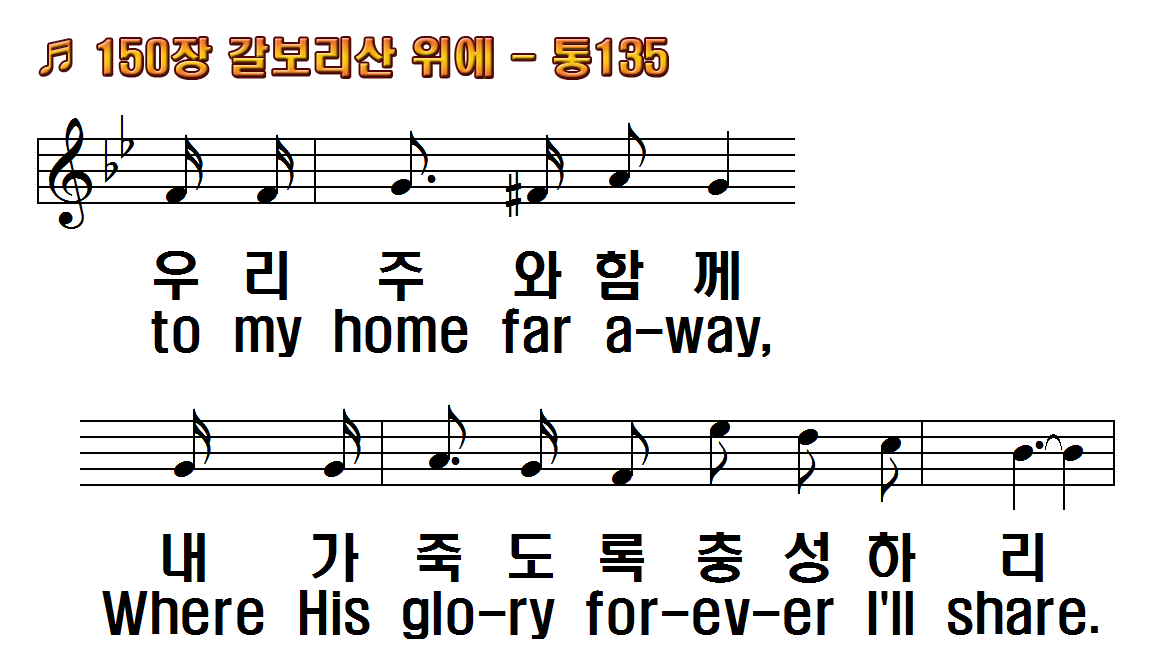 1.갈보리산 위에 십자가
2.멸시천대 받은 주의
3.험한 십자가에 주가
4.주님 예비하신 나의
후.최후 승리를 얻기까지
1.On a hill for away
2.Oh, that old rugged
3.In the old rugged
4.To the old rugged
R.So I'll cherish the old
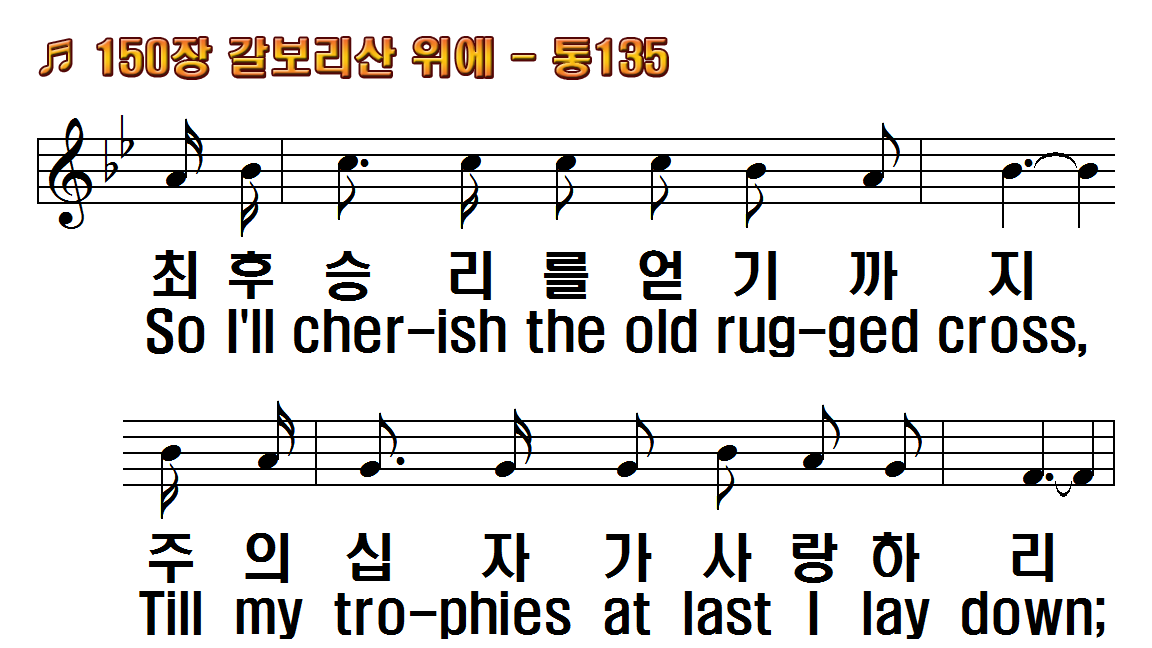 1.갈보리산 위에 십자가
2.멸시천대 받은 주의
3.험한 십자가에 주가
4.주님 예비하신 나의
후.최후 승리를 얻기까지
1.On a hill for away
2.Oh, that old rugged
3.In the old rugged
4.To the old rugged
R.So I'll cherish the old
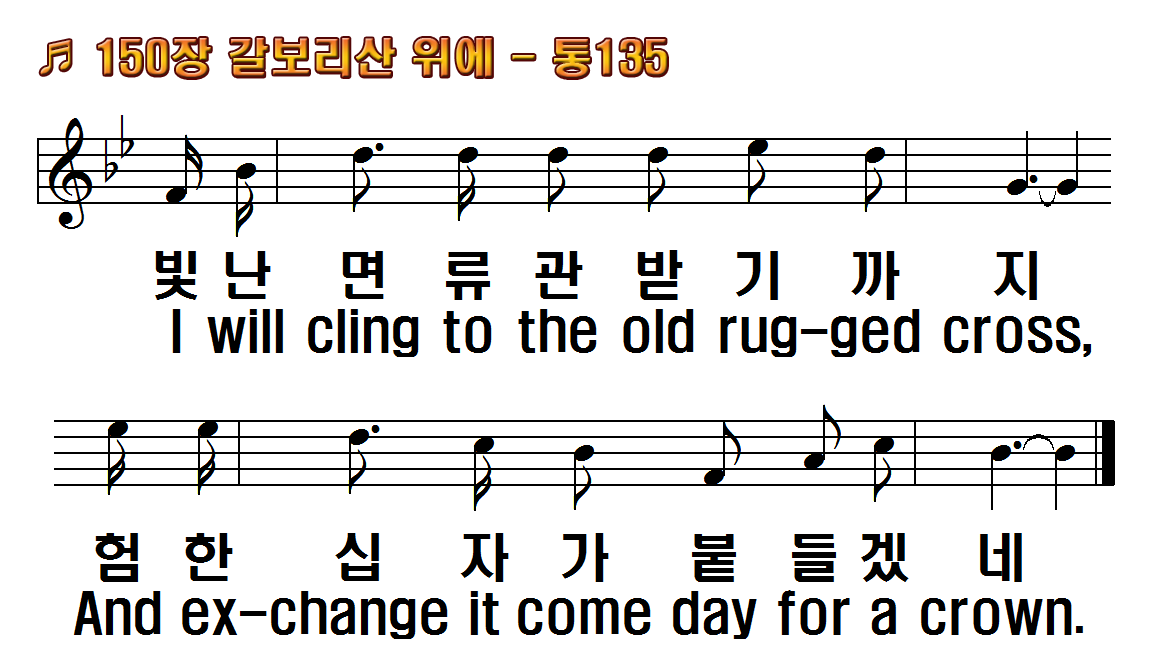 1.갈보리산 위에 십자가
2.멸시천대 받은 주의
3.험한 십자가에 주가
4.주님 예비하신 나의
후.최후 승리를 얻기까지
1.On a hill for away
2.Oh, that old rugged
3.In the old rugged
4.To the old rugged
R.So I'll cherish the old
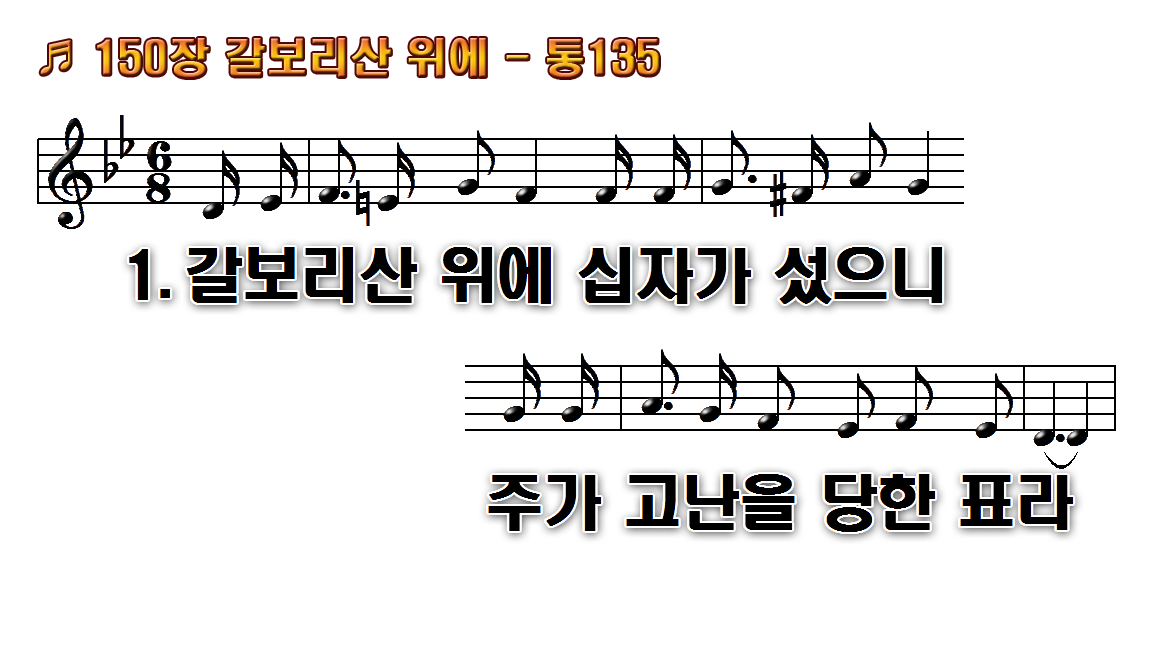 1.갈보리 산 위에 십자가
2.멸시 천대받은 주의
3.험한 십자가에 주가
4.주님 예비하신 나의
후.최후 승리를 얻기까지
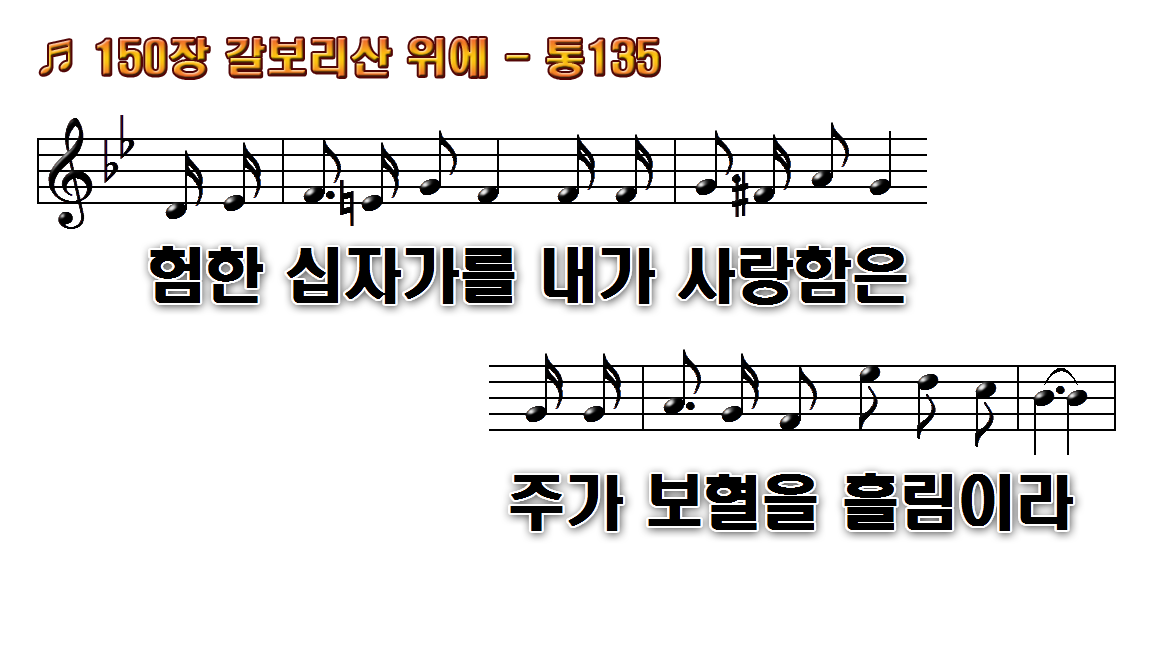 1.갈보리 산 위에 십자가
2.멸시 천대받은 주의
3.험한 십자가에 주가
4.주님 예비하신 나의
후.최후 승리를 얻기까지
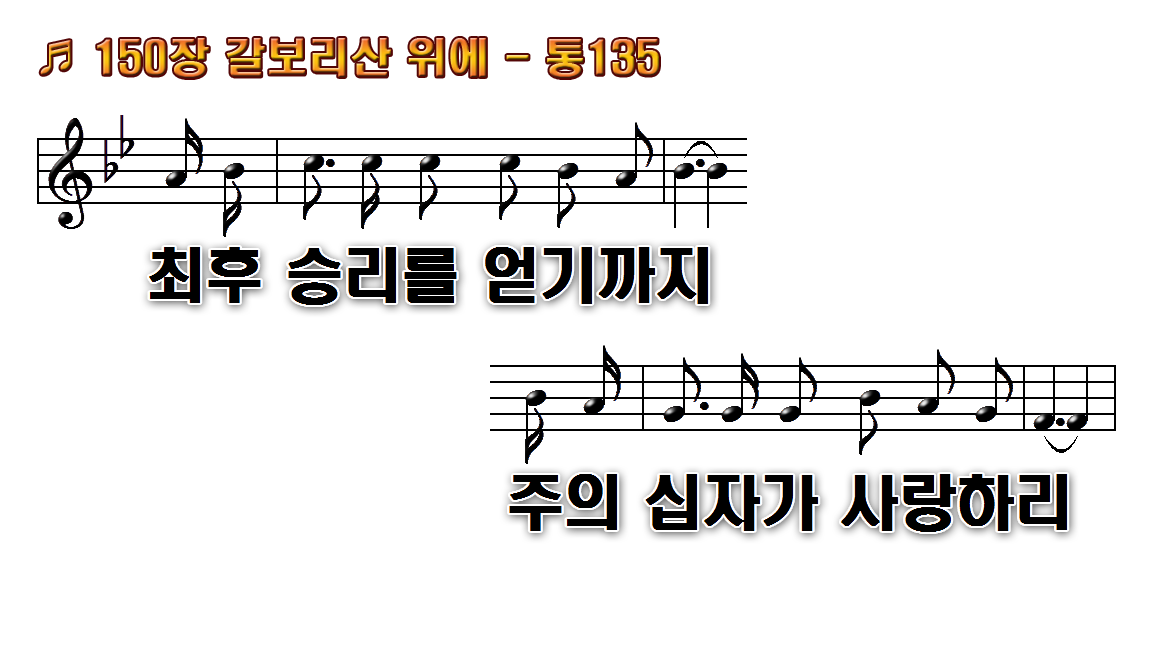 1.갈보리 산 위에 십자가
2.멸시 천대받은 주의
3.험한 십자가에 주가
4.주님 예비하신 나의
후.최후 승리를 얻기까지
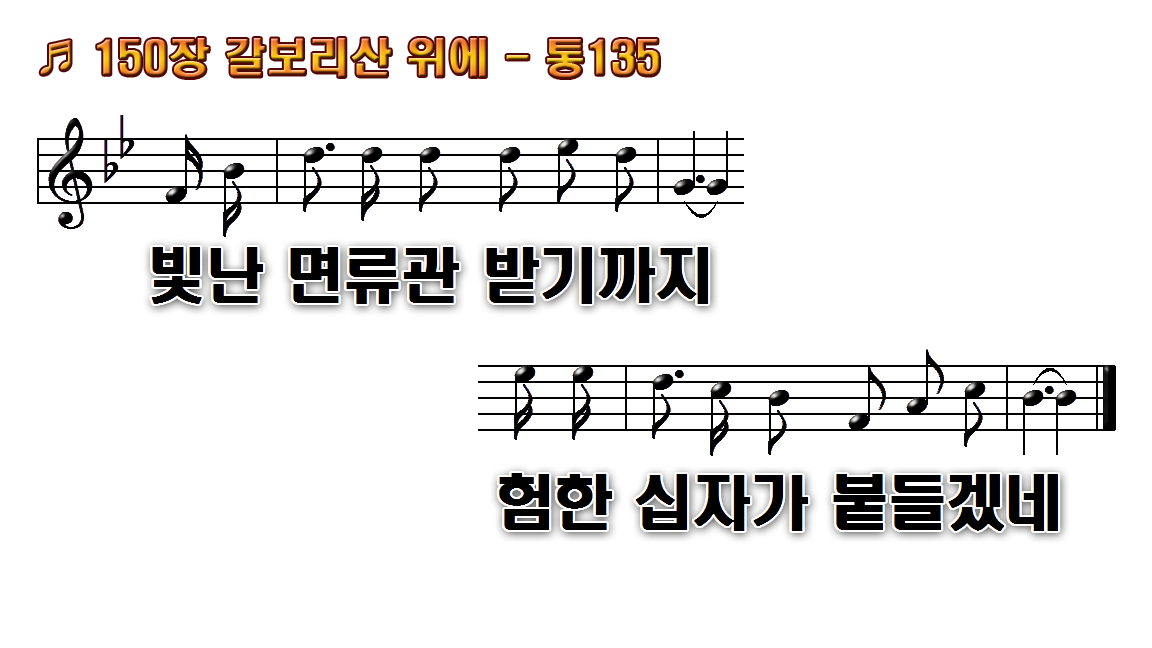 1.갈보리 산 위에 십자가
2.멸시 천대받은 주의
3.험한 십자가에 주가
4.주님 예비하신 나의
후.최후 승리를 얻기까지
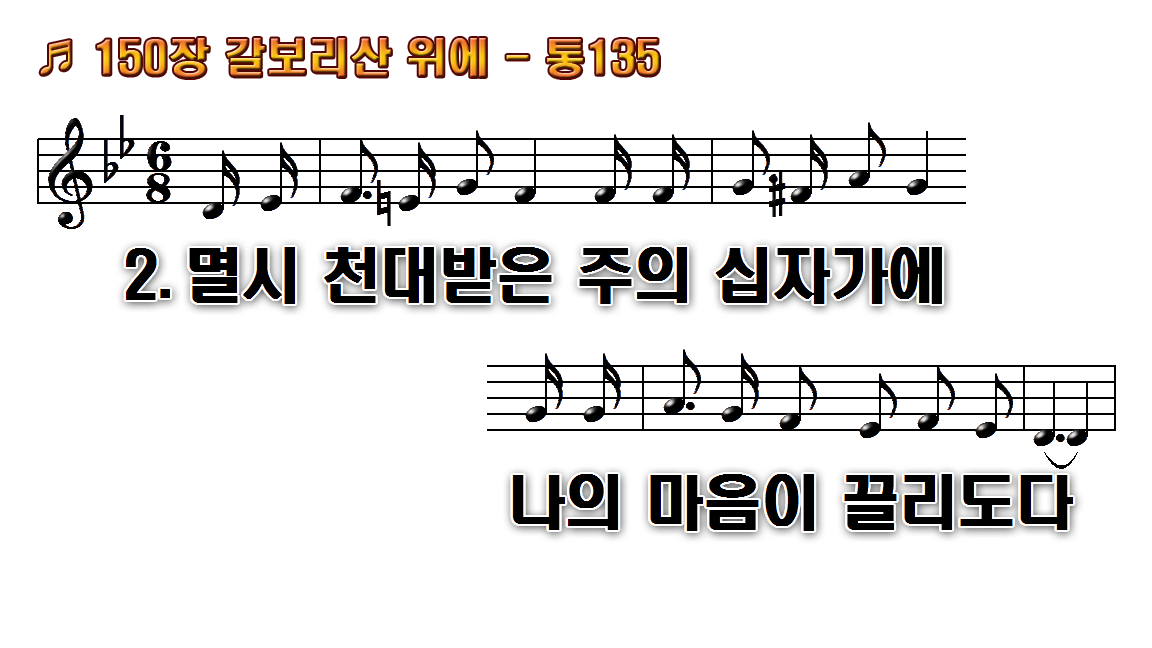 1.갈보리 산 위에 십자가
2.멸시 천대받은 주의
3.험한 십자가에 주가
4.주님 예비하신 나의
후.최후 승리를 얻기까지
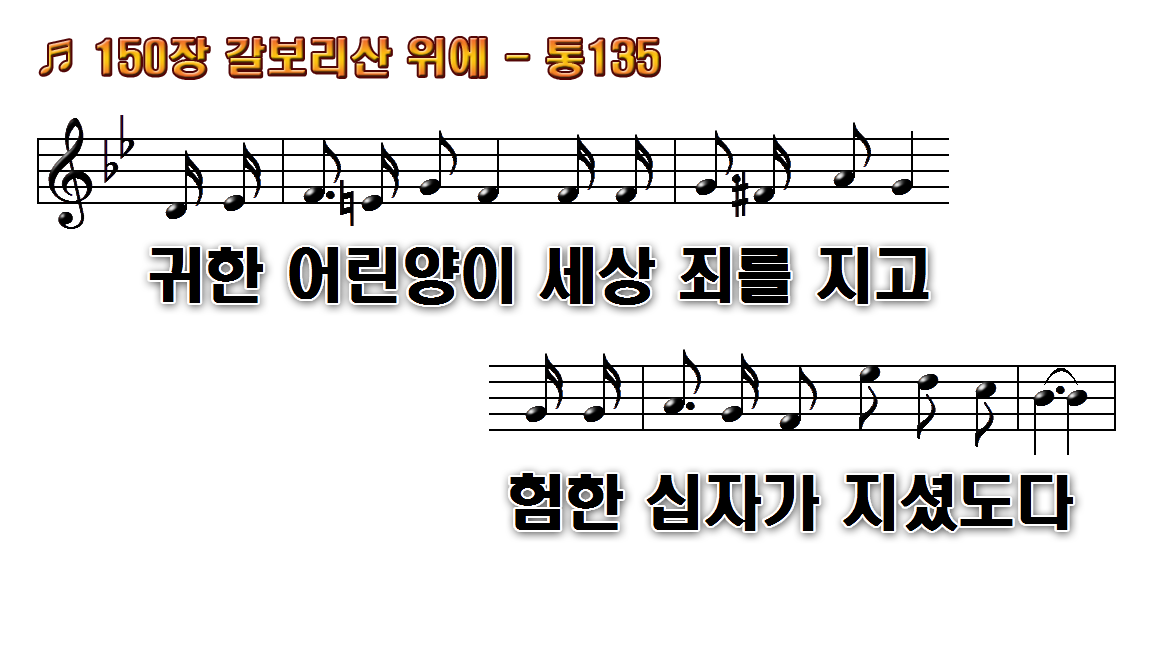 1.갈보리 산 위에 십자가
2.멸시 천대받은 주의
3.험한 십자가에 주가
4.주님 예비하신 나의
후.최후 승리를 얻기까지
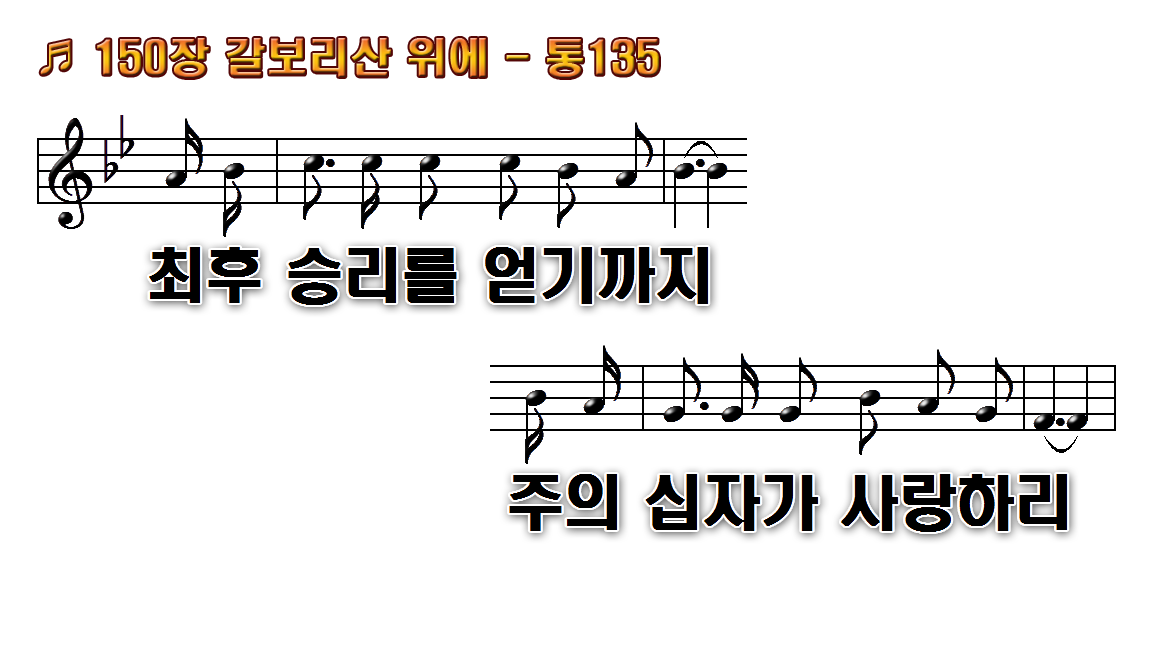 1.갈보리 산 위에 십자가
2.멸시 천대받은 주의
3.험한 십자가에 주가
4.주님 예비하신 나의
후.최후 승리를 얻기까지
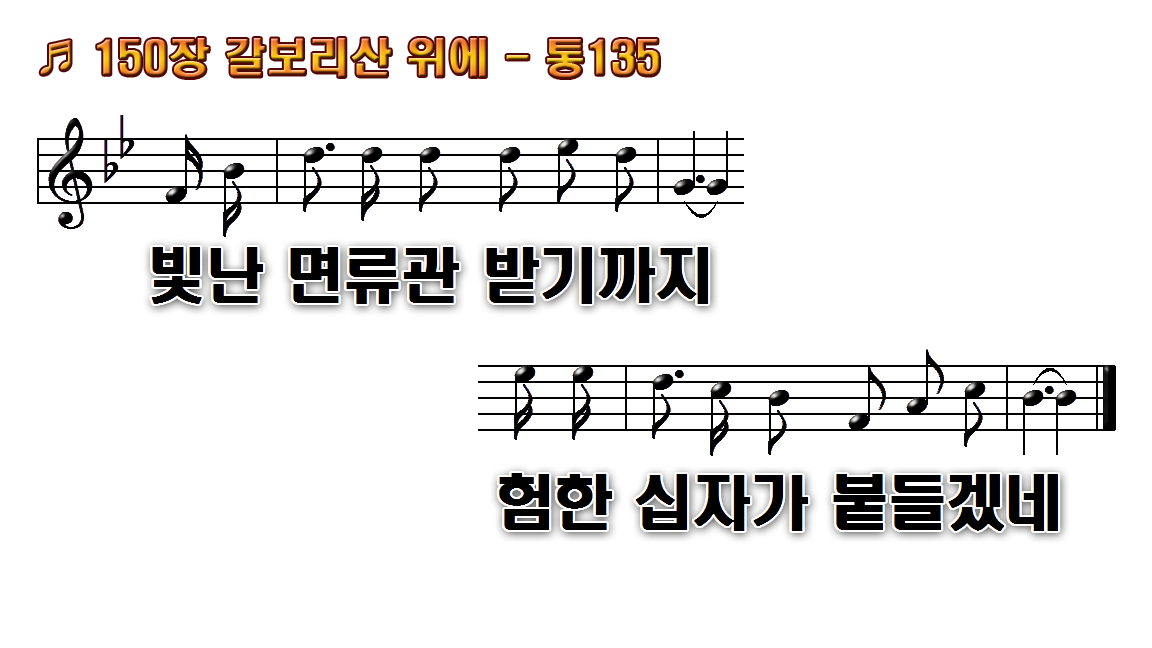 1.갈보리 산 위에 십자가
2.멸시 천대받은 주의
3.험한 십자가에 주가
4.주님 예비하신 나의
후.최후 승리를 얻기까지
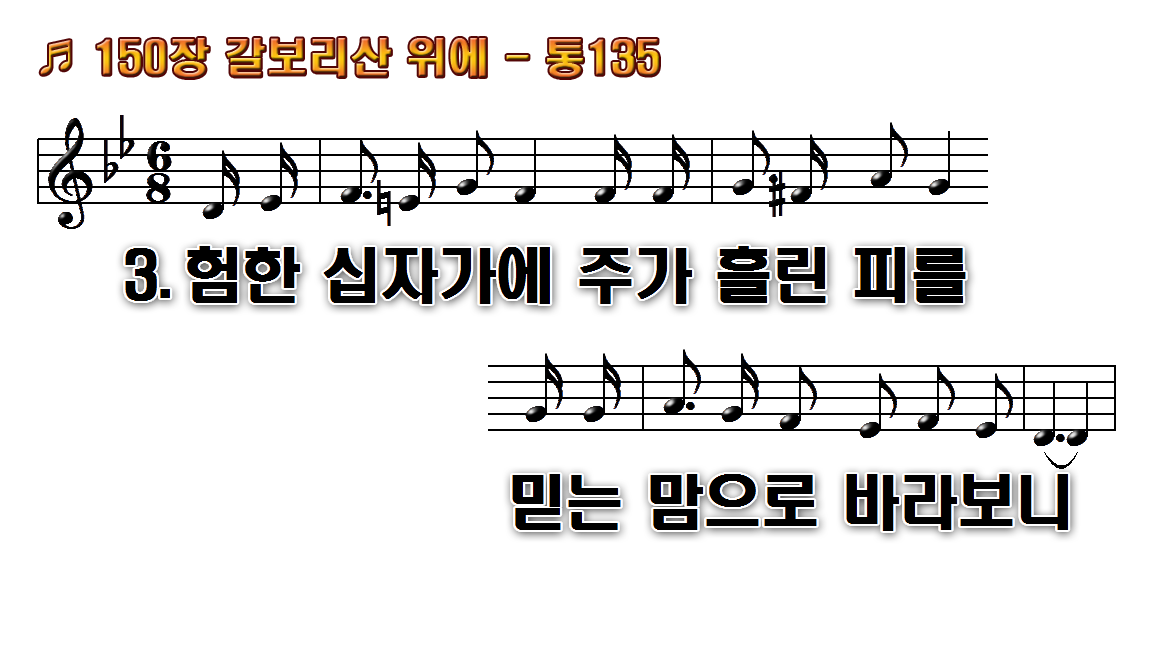 1.갈보리 산 위에 십자가
2.멸시 천대받은 주의
3.험한 십자가에 주가
4.주님 예비하신 나의
후.최후 승리를 얻기까지
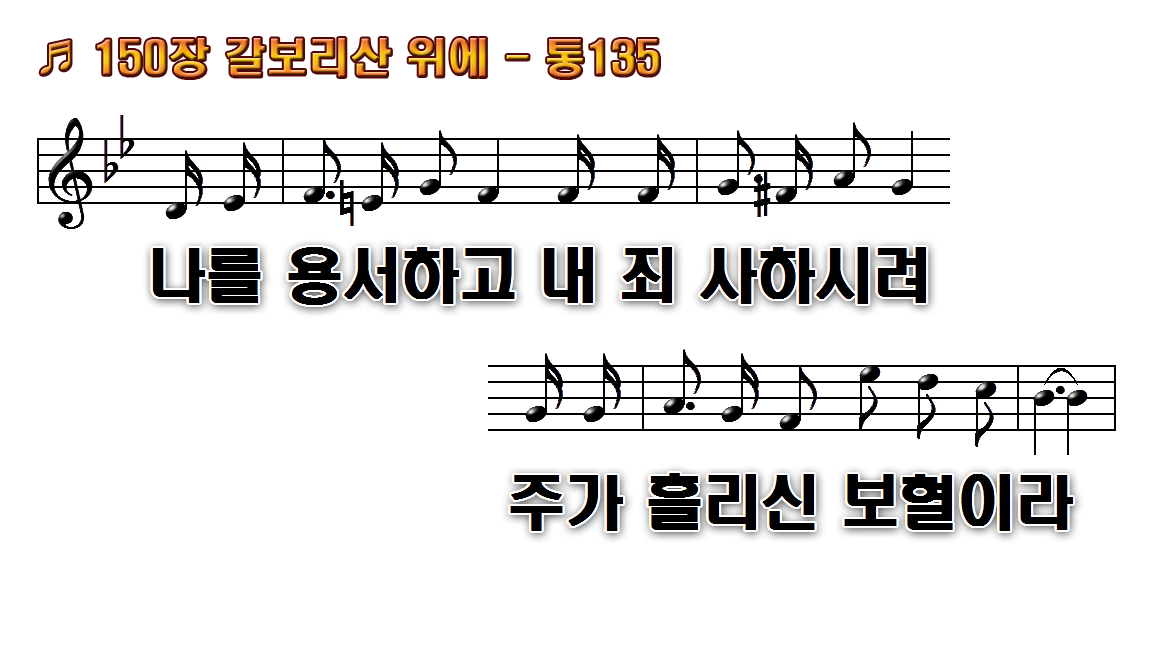 1.갈보리 산 위에 십자가
2.멸시 천대받은 주의
3.험한 십자가에 주가
4.주님 예비하신 나의
후.최후 승리를 얻기까지
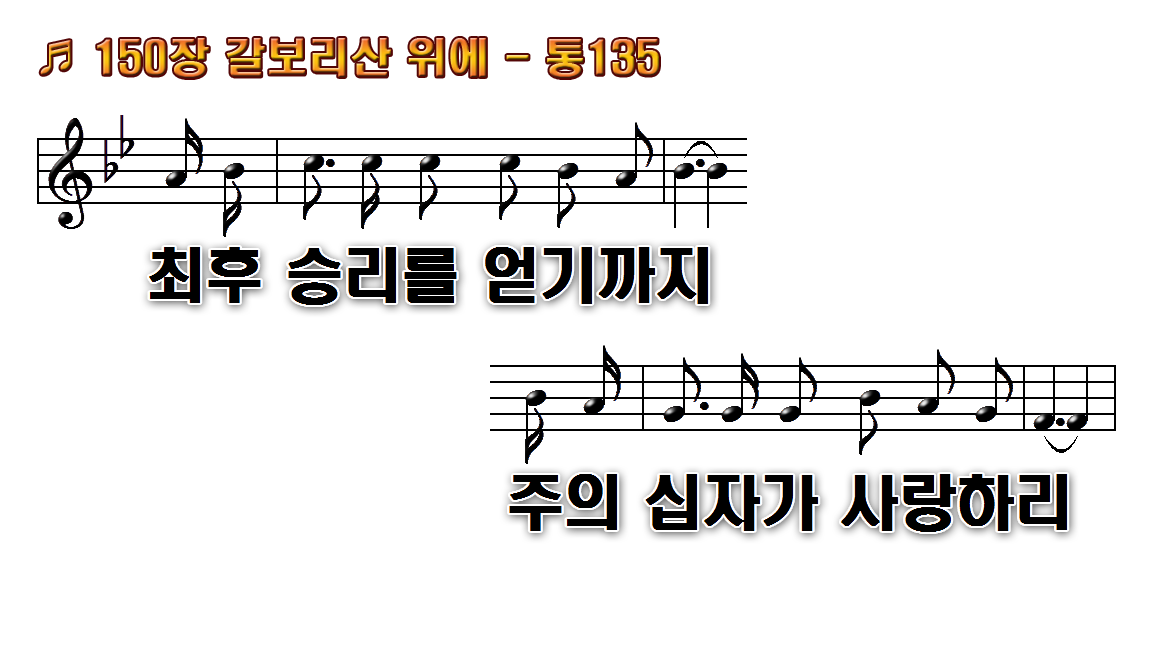 1.갈보리 산 위에 십자가
2.멸시 천대받은 주의
3.험한 십자가에 주가
4.주님 예비하신 나의
후.최후 승리를 얻기까지
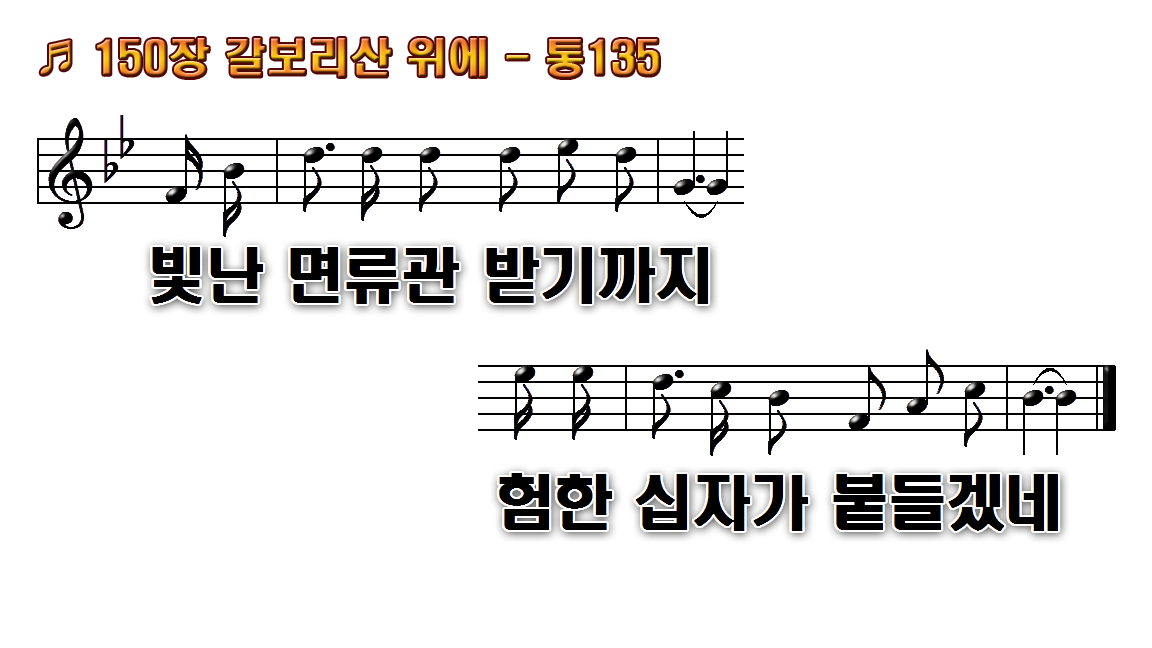 1.갈보리 산 위에 십자가
2.멸시 천대받은 주의
3.험한 십자가에 주가
4.주님 예비하신 나의
후.최후 승리를 얻기까지
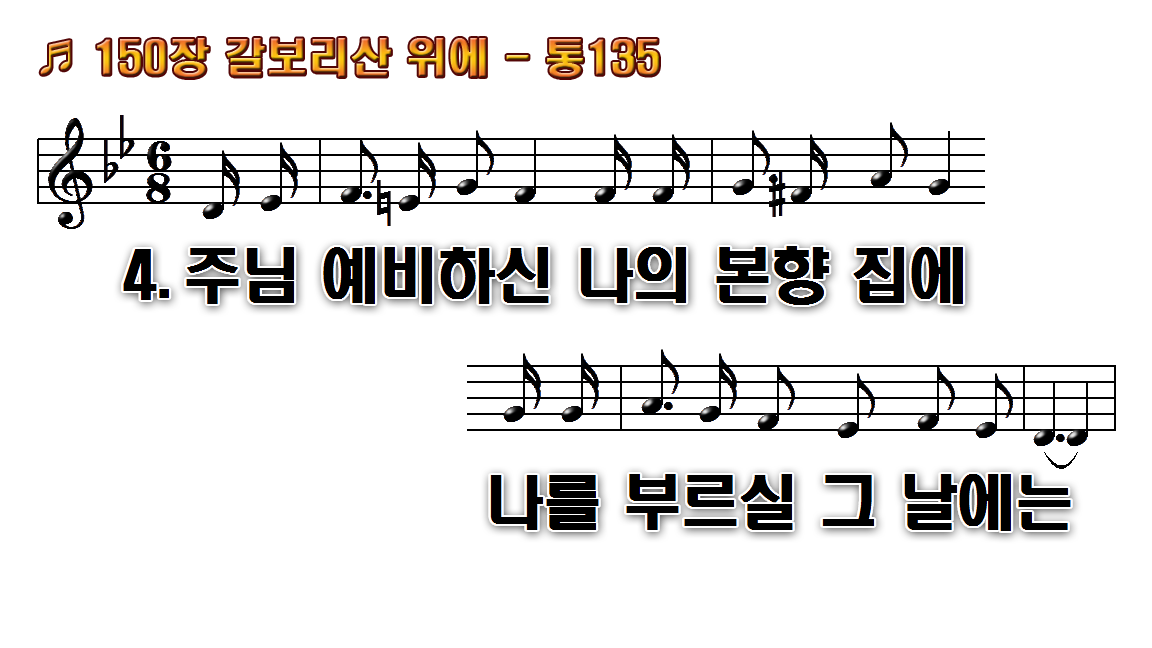 1.갈보리 산 위에 십자가
2.멸시 천대받은 주의
3.험한 십자가에 주가
4.주님 예비하신 나의
후.최후 승리를 얻기까지
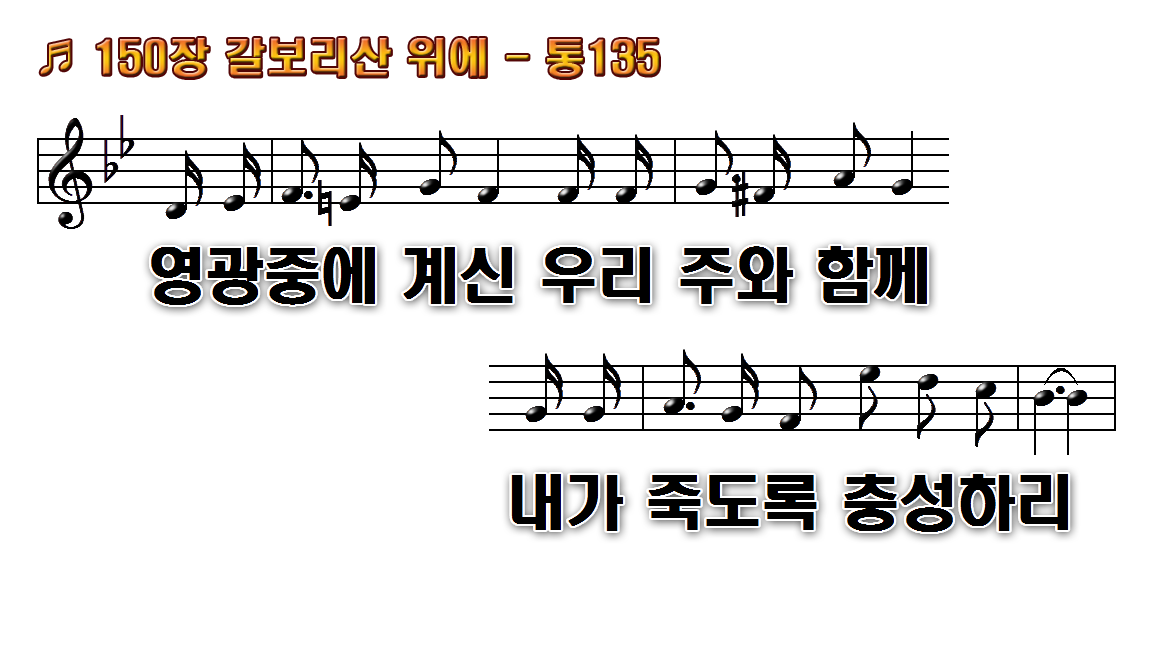 1.갈보리 산 위에 십자가
2.멸시 천대받은 주의
3.험한 십자가에 주가
4.주님 예비하신 나의
후.최후 승리를 얻기까지
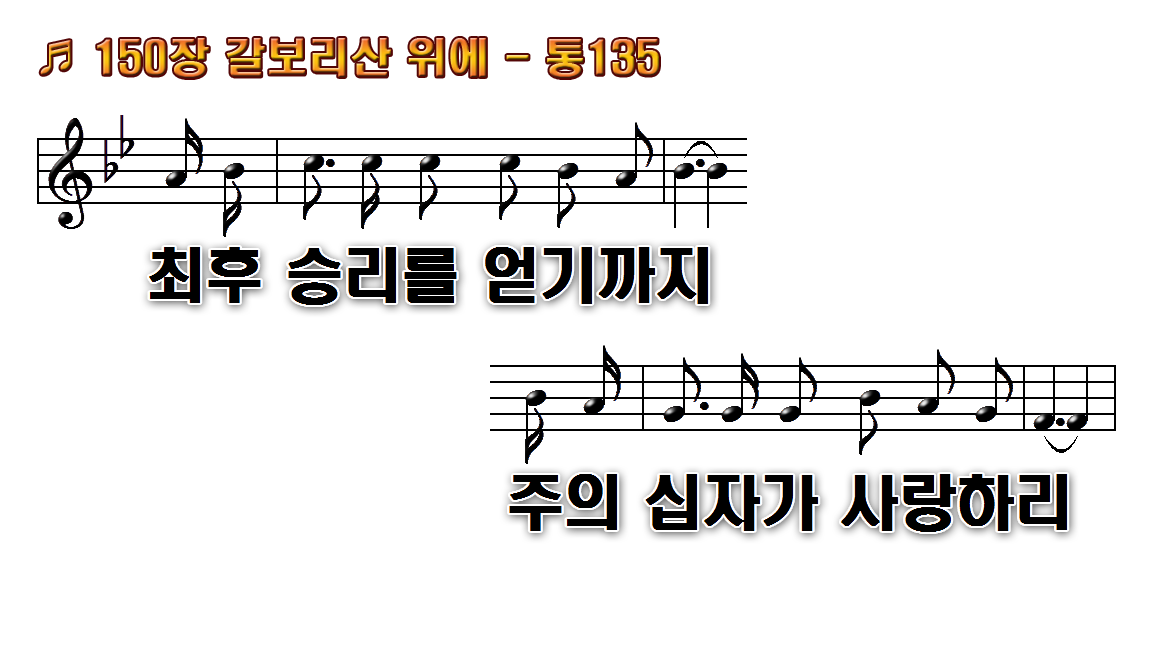 1.갈보리 산 위에 십자가
2.멸시 천대받은 주의
3.험한 십자가에 주가
4.주님 예비하신 나의
후.최후 승리를 얻기까지
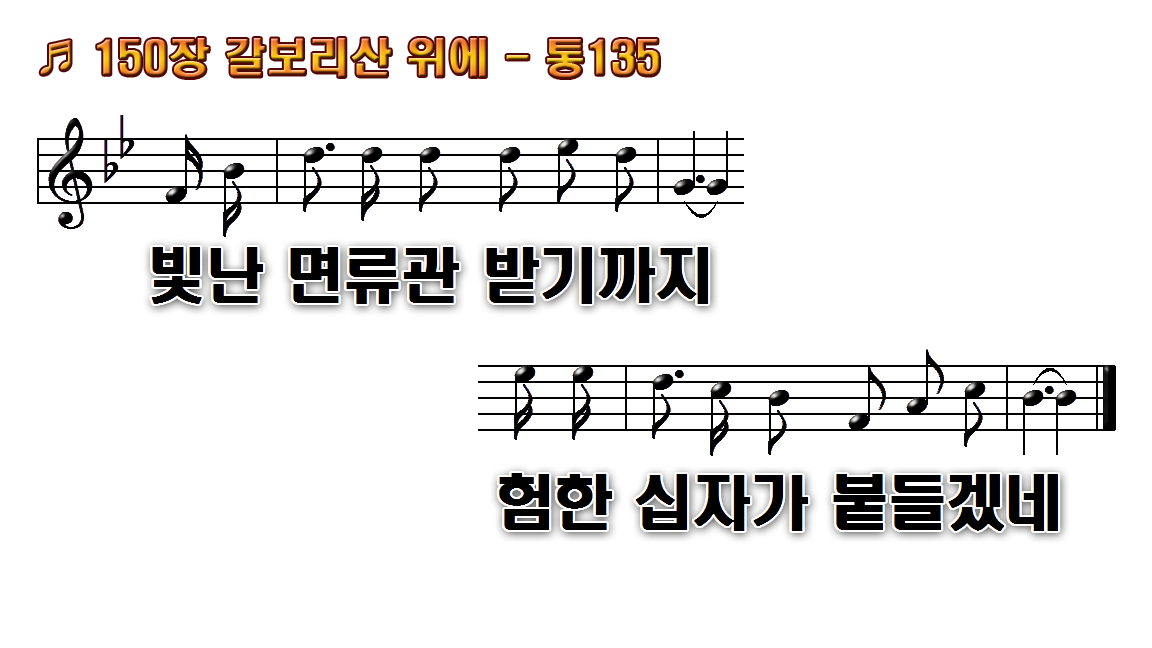 1.갈보리 산 위에 십자가
2.멸시 천대받은 주의
3.험한 십자가에 주가
4.주님 예비하신 나의
후.최후 승리를 얻기까지